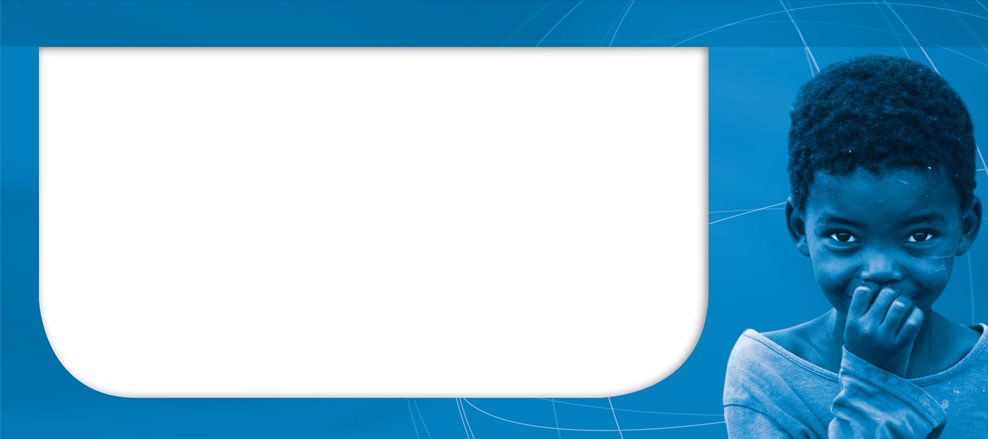 Cluster randomised trials in Cochrane reviews of infectious diseases
Sarah Donegan, Paul Garner, Brian Faragher.   
Liverpool School of Tropical Medicine, Liverpool, UK.
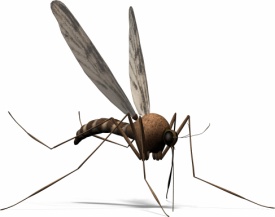 Background
Cluster randomised controlled trials (RCTs) help evaluate public health interventions. In reviews, cluster RCTs require more complex analysis. If a reviewer is unaware of the difference between cluster RCTs and trials that randomise individuals, cluster RCTs may be incorrectly analysed. Cluster RCTs’ analyses should account for clustering but some do not make this adjustment. Review authors have difficulty determining when a trial’s analysis has adjusted for clustering, and consequently, cluster RCTs may be incorrectly analysed. In either case, incorrect analyses lead to overly narrow confidence intervals.
Methods
We searched the Cochrane Database of Systematic Reviews (2009, issue 2) to locate reviews of the Cochrane Infectious Diseases Group (CIDG) that include cluster RCTs, excluding withdrawn reviews. We obtained the trial reports of the reviews of interest to verify that trials were correctly classified as individual or cluster randomised (adjusted or not adjusted) and whether information was reported to allow reviewers to adjust the trials’ results for clustering. Also, we extracted data from the reviews regarding the analysis and reporting of cluster RCTs.
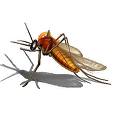 Results
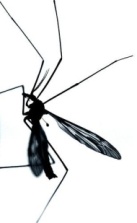 15% (14/92) of reviews reported including cluster RCTs. We obtained 91% (242/266) of all trial reports included in these reviews. Figure 1 shows the number of trials included in each review. In one review (7%), cluster RCTs were included but the trials were not identified as cluster RCTs. In four reviews (29%), cluster RCTs that did not adjust for clustering were included in the review but were incorrectly classified as adjusted. In two reviews (14%), cluster RCTs that did adjust for clustering were included in the review but were incorrectly classified as non-adjusted. Figures 2 and 3 display the results of the assessment.
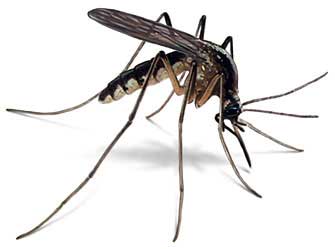 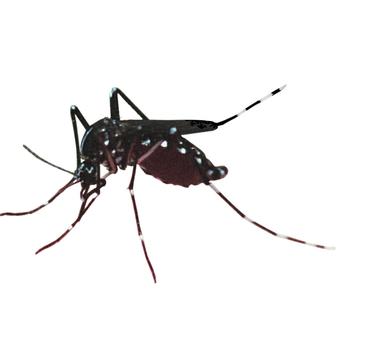 Conclusions
Results show that review authors usually correctly classify trials as cluster randomised. However, we did not verify the classification of trials in CIDG reviews that did not mention ‘cluster’ or ‘community’.

Occasionally review authors incorrectly classify a trial as cluster adjusted or non-adjusted. 

A range of methods were applied to adjust for clustering as described in the trial reports. Some trials adjusted for clustering by carrying out ‘cluster-level analyses’.

Reviews varied greatly in terms of the methods applied and the reporting of cluster RCTs. More statistical support will be provided to authors of reviews that include cluster RCTs to help review authors adjust the results of non-adjusted trials and to improve the analysis and reporting of cluster RCTs in CIDG reviews.
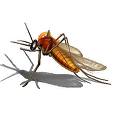 Figure 1 (right): the number of trials included in each review.
Figure 2 (top left): review assessment results.
Figure 3 (top right): review assessment results.
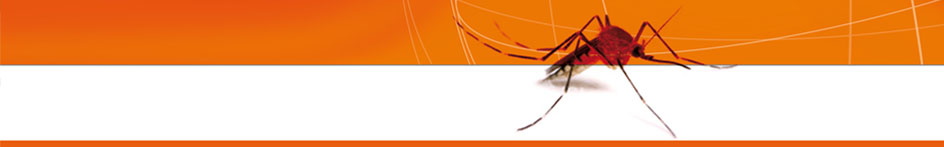 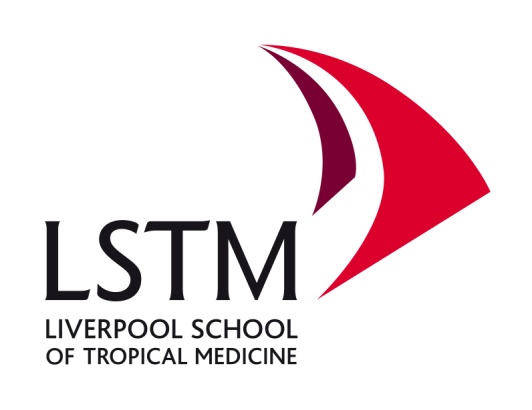 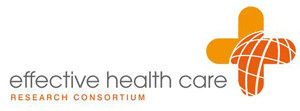 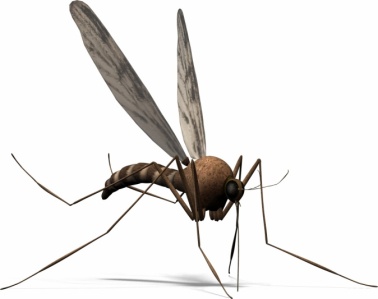